HIMSS Social Campaign – Phase 1
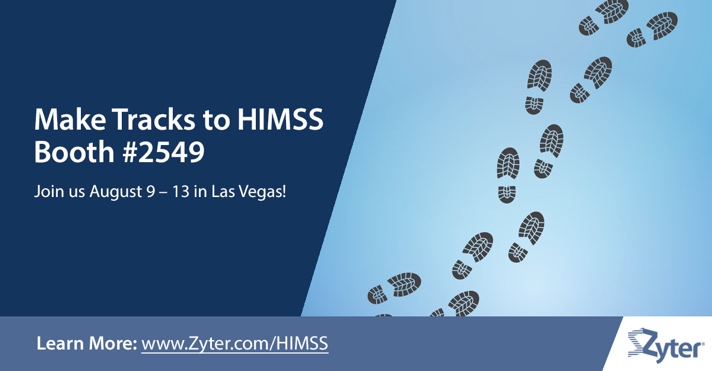 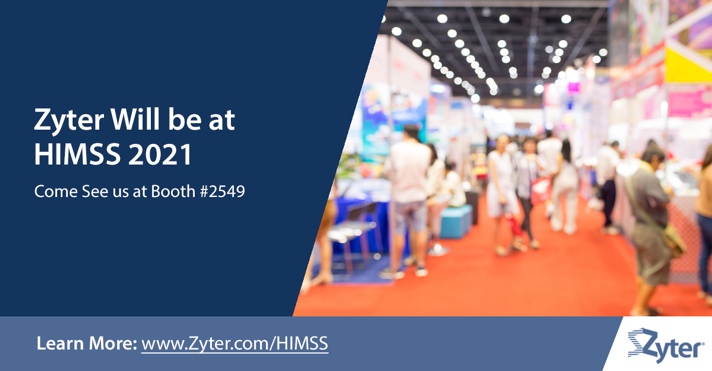 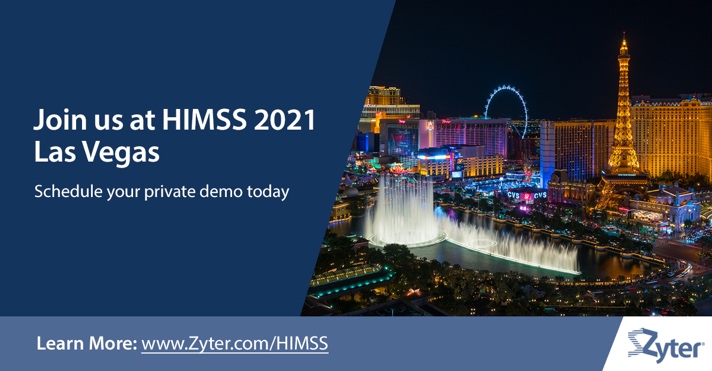 HIMSS Social Campaign
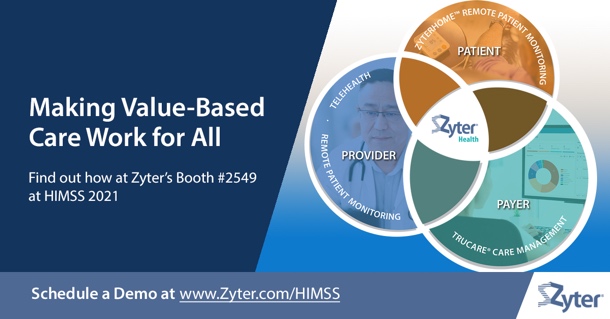 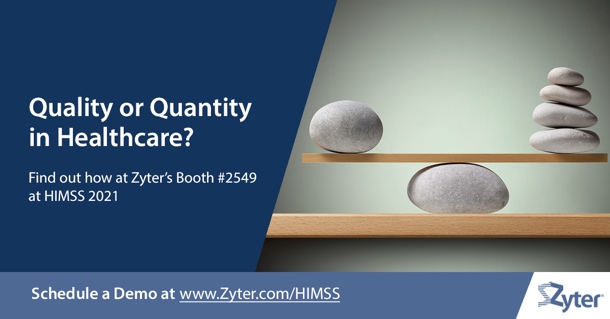 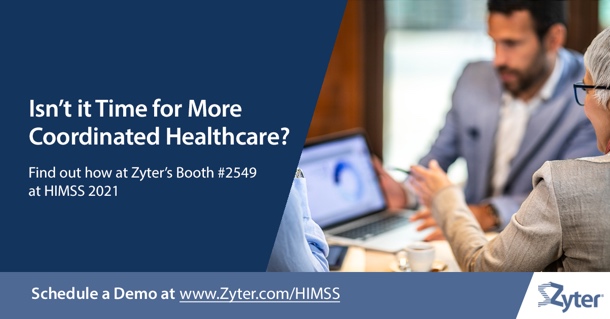 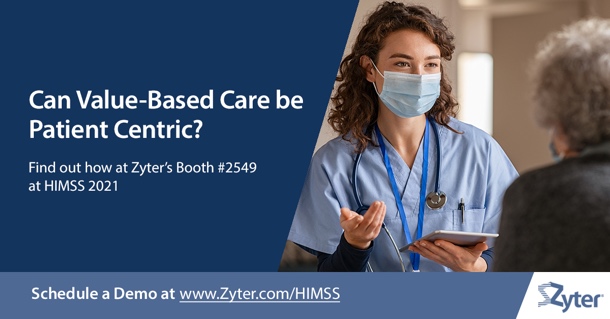 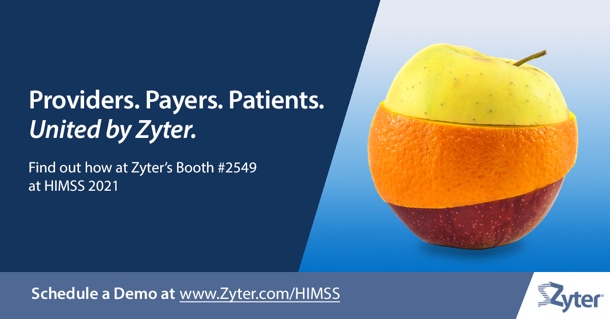 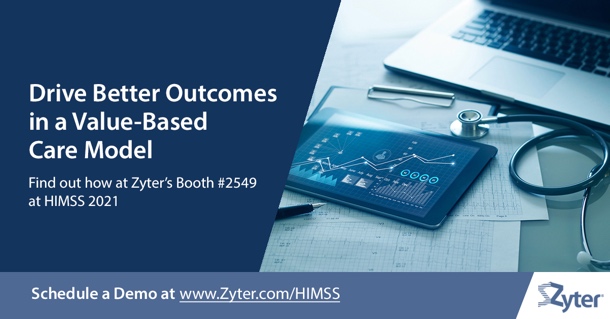 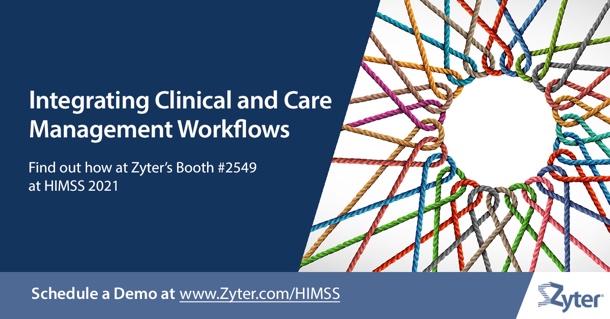 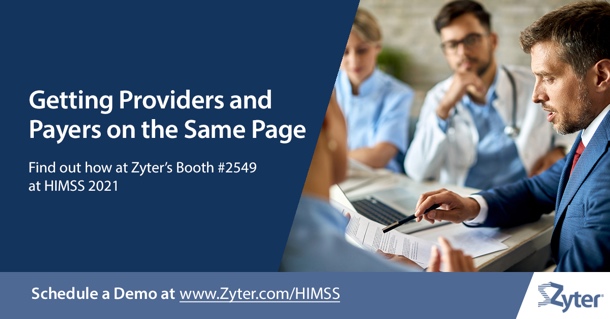 New HIMSS Social Campaign
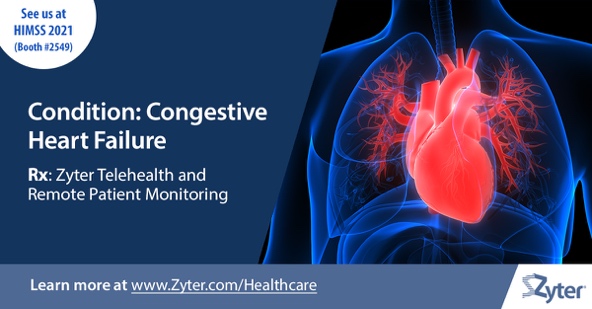 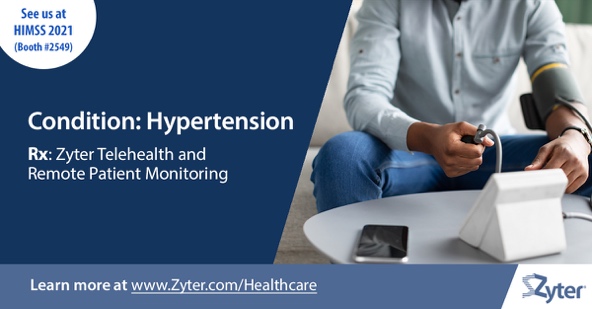 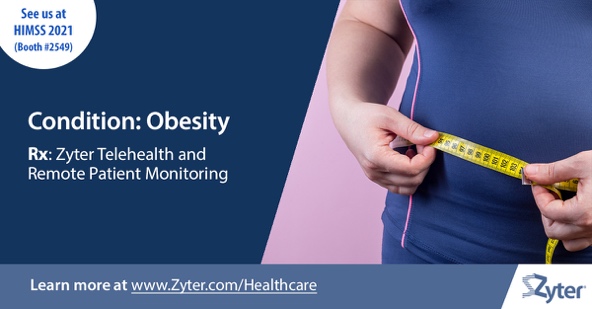 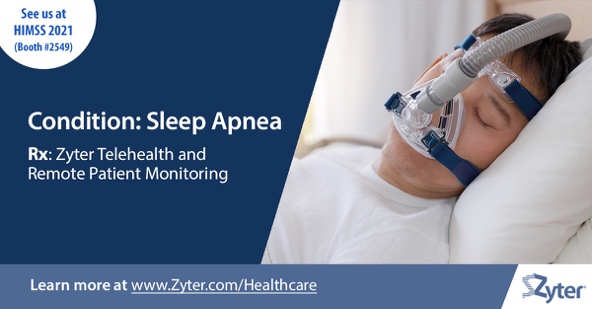 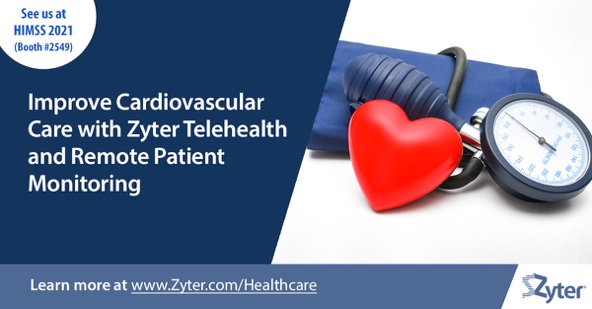 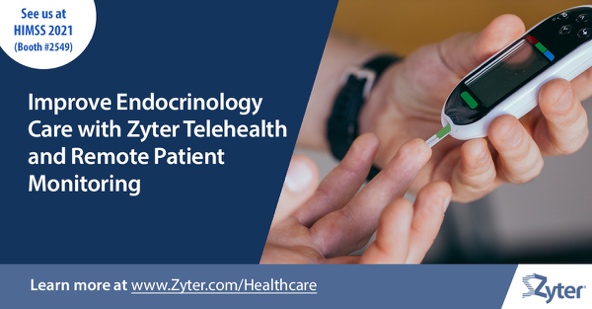 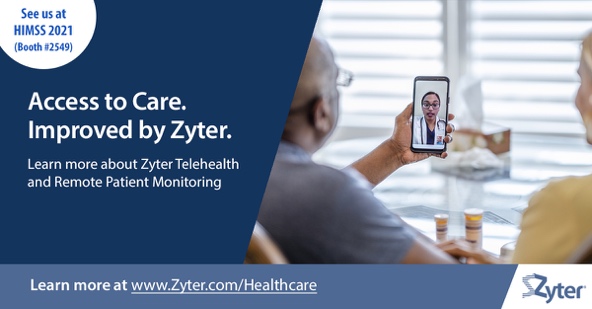 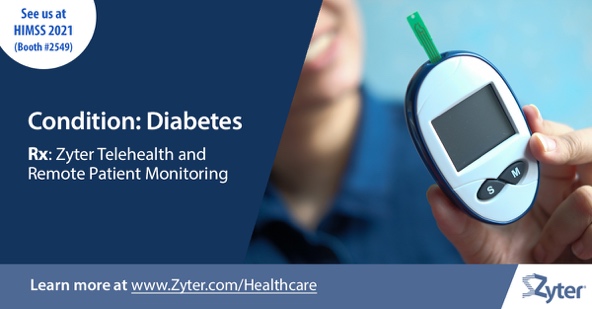 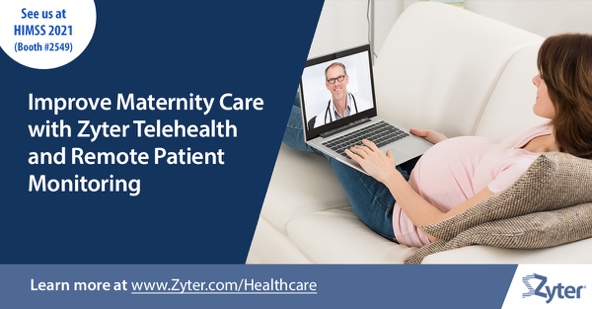 FINAL Social Media HIMSS
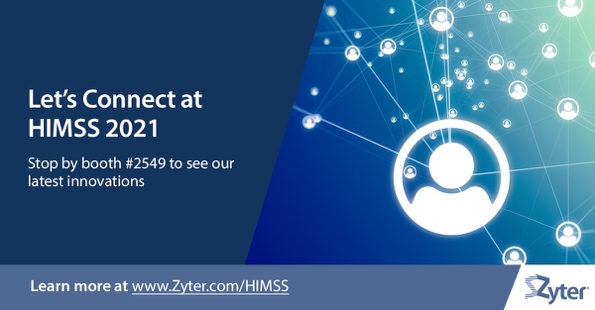 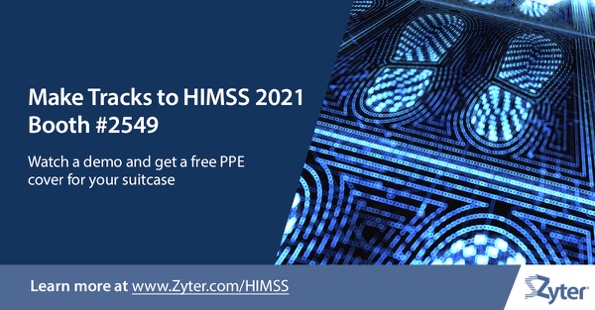 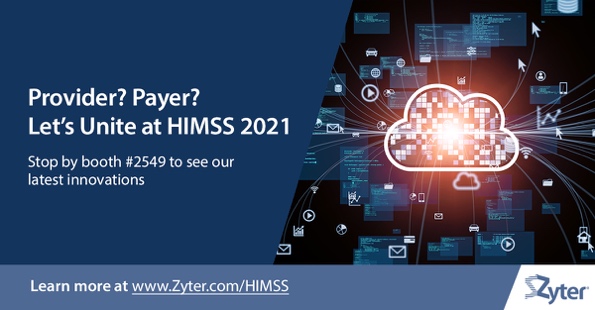 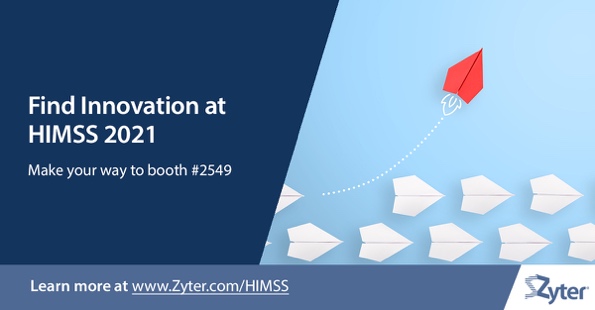 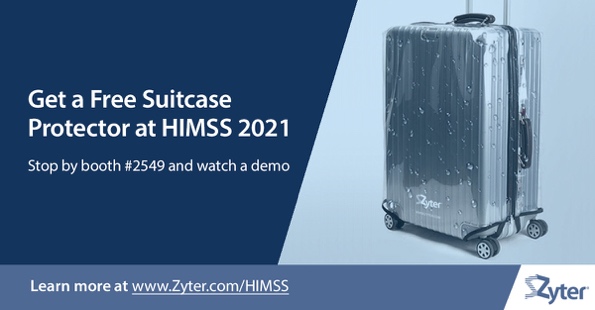 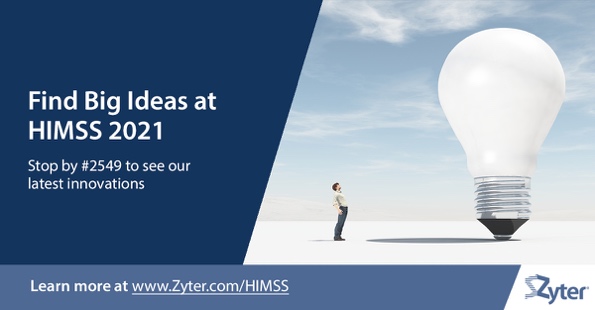 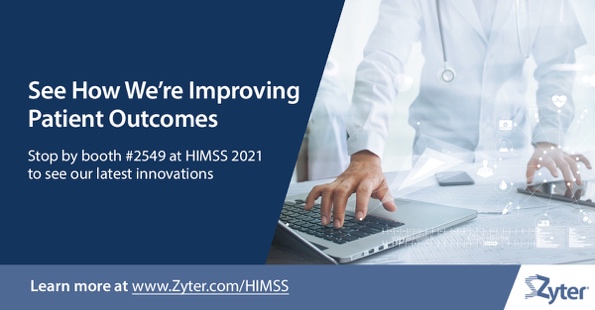 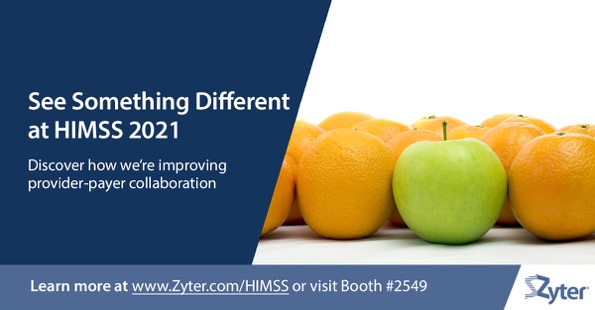